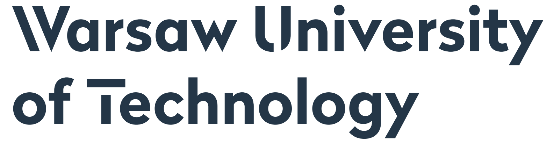 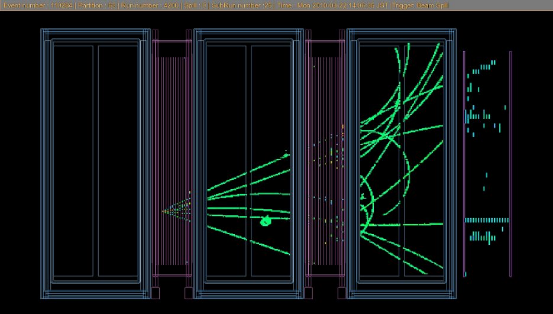 Banc-test des FECrapport d’octobre 2020
Andrzej Rychter
Warsaw University of Technology
Banc-test de production des FEC
Qu’est-ce qui doit être testé ?

Relire le numéro de série ID, le voltage, le courant et la température fournis par le chip DS2438 de la FEC

Ecrire et relire au moins un registre de « slow control » de chaque chip AFTER

Faire un run de piédestaux et vérifier la valeur RMS de chaque canal par rapport à une fourchette d’acceptance

Tester les commandes de l’ADC, configurer un pattern de test, acquérir des données et les vérifier

Programmer le générateur d’impulsions de la carte à une amplitude donnée et enregistrer au moins un événement d’un canal pulsé sur chaque chip AFTER.
FEC
FEC 
Carte sous test
FEM NoP02
validée
TDCM prototype
DAQ
Programme d’acquisition
Schéma de base du testeur de FEC
FEC 
en test
FEC 
en test
Alim électrique
CiT 300 W Micro Atx
PC/ordi portable
FEM  NoP02
avec radiateur et ventilateur
Carte FEM
SLOT 0
SLOT 1
5V
Interrupteurs de mise sous tension
ON/OFF
850nm transceiver
Liaison
fibre optique
ETH
850nm transceiver
Multi SFP mezzanine #S07
ON/OFF
5V
12V
TDCM prototype
ETH
Zynq® 7000 SoC Module
ME-ZX1-30-2I-D10
12V
Enclustra PE1 ME-PE1-200-C
AC 230V
Mécanique du testeur de FEC
Partie inférieure :
Alim électrique AC 230: CiT 300 W Micro Atx Power Supply
 5V  16A
12V 14A 
Prototype TDCM
Partie supérieure :
Interrupteurs de mise sous tension :
 5V   FEM 
12V TDCM 
FEM  NoP02 avec radiateur et ventillateur
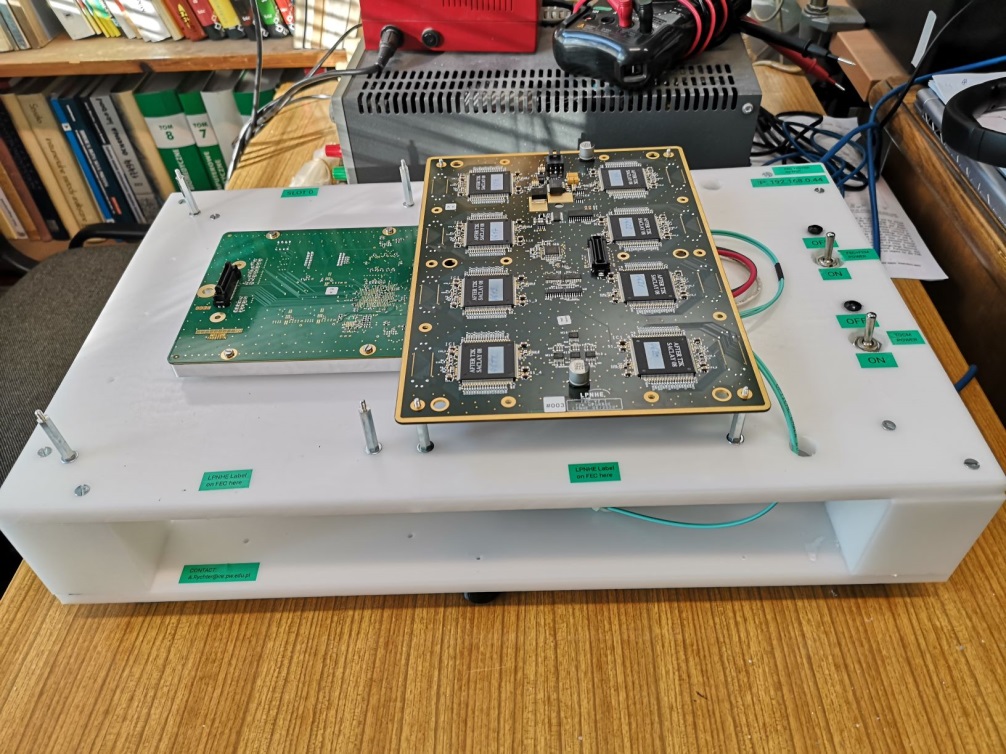 2
1
1
2
Testeur de FEC – vue du dessus
Les 2 emplacements sur la FEM peuvent être utilisés pour le test
Avant tout test, faire un cycle de mise en tension TDCM + FEM
Chaque emplacement est équipé de 4 espaceurs métalliques pour l’alignement des FEC
Orientation des FEC  -> vérifier le logo LPNHE sur la carte FEC
Étiquette adresse IP TDCM
FEC slot #1
FEC slot #0
Interrupteurs de mise sous tension
Connecteurs Hirose
FEM 5V ON/OFF
TDCM 12V
ON/OFF
Logo LPNHE sur la  FEC ici
Logo LPNHE sur la FEC ici
Testeur de FEC – branchement de la FEC
Eteindre ( OFF) l’alimentation électrique TDCM et FEM
Positionner la carte FEC avec les 8 connecteurs Hirose latéraux orientés vers le haut
Aligner les 4 trous aux coins de la FEC avec les 4 plots métalliques
Le logo LPNHE doit être en bas
Presser délicatement sur le milieu de la carte FEC pour assurer une 
       bonne connexion du connecteur Hirose central avec la carte FEM
4 plots en métal alignés avec les 4 trous aux coins de la FEC
Presser délicatement avec des gants antistatiques
Le logo LPNHE de la FEC doit être aligné avec l’étiquette du bas
logo LPNHE de la FEC ici
Testeur de FEC  –  connexion au PC
L’adresse IP du PC doit être celle du réseau privé 192.168.0.XXX
L’adresse IP de la TDCM est statique : 192.168.0.44
Connecter la TDCM à l’ordinateur avec le câble Ethernet







Vérifier que les 2 interrupteurs de mise sous tension soient bien en position OFF
Brancher le câble d’alimention secteur AC 230V






Mettre sous tension la TDCM   interrupteur sur ON
Vérifier la connexion Ethernet  commande : ping 192.168.0.44
Le connecteur éthernet de la TDCM est situé près de la prise USB – s’aider de l’étiquette « Ethernet »
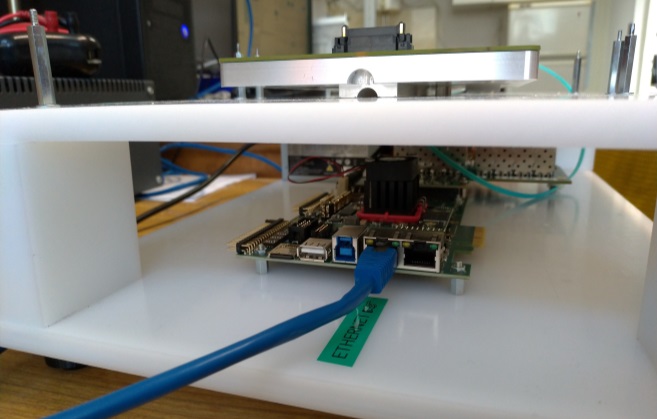 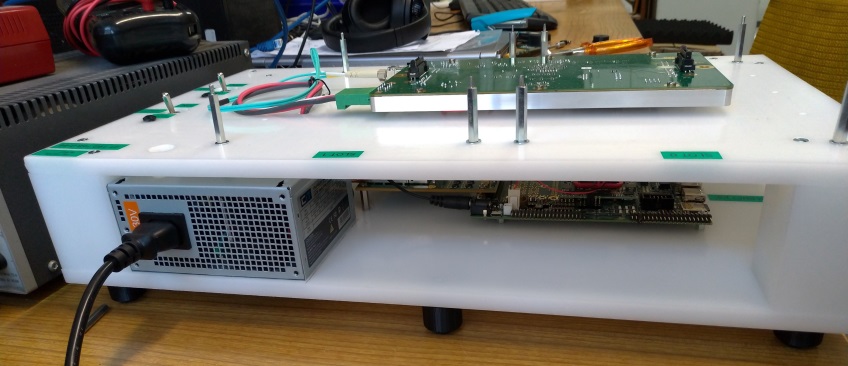 Vue de côté du testeur de FEC  
Alimentation électrique CiT
Testeur de FEC – mise en place de l’environnement
Créer un dossier pour les tests
Son adresse doit être assez courte, par ex. D:\tmp\test2
Télécharger ces 3 fichiers: 
bootstrap.cmd 
source.zip
startenv.cmd
Lancer la commande bootstrap.cmd 
Le script va 
Décompresser l’archive zip
Télécharger python et toutes ses dépendances
Créer un environnement virtuel
Quand c’est fini, appuyer sur n’importe quelle touche
Le logiciel est prêt !
Cliquer sur startenv.cmd pour ouvrir python venv
Lancer la commande python fem_connection.py pour vérifier le testeur
Windows peut demander des permissions…  : cliquer yes
Lancer la commande python fec_test.py pour effectuer le test de la FEC
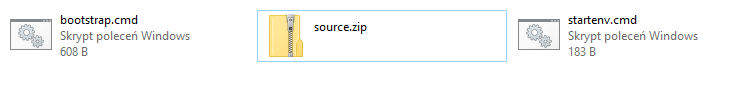 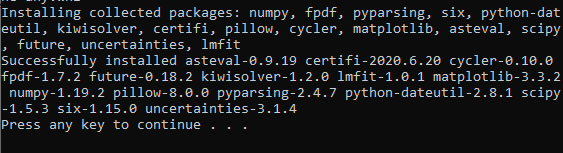 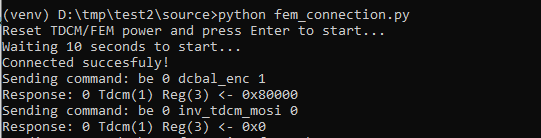 Testeur de FEC  –  vérifier la connexion à la FEM
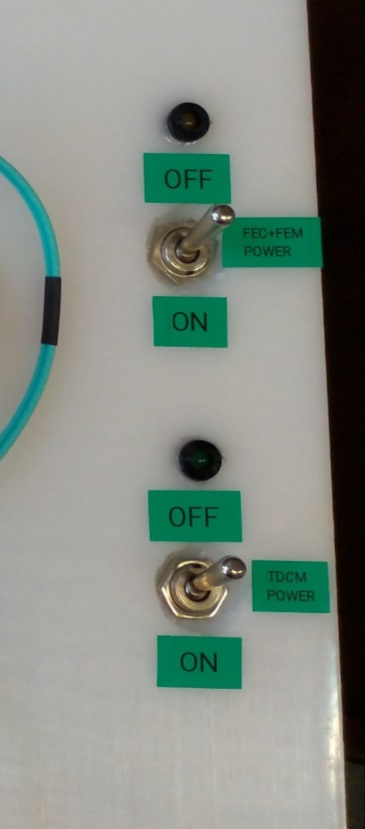 Mettre sur ON les interrupteurs d’alimentation des TDCM et FEM 






Lancer la commande startenv.cmd -> la fenêtre de ligne de commande venv va s’ouvrir
Lancer le script python fem_connection.py

Si la connexion est établie, on doit obtenir la sortie suivante

S’il n’y a pas de connexion Ethernet (ex : TDCM n’est pas sous tension …)



Si la FEM n’est pas sous tension ou s’il y a un problème de communication (fibre optique)
Les 2 interrupteurs doivent être dans la position ON
Vérifier que les LEDs sont allumées
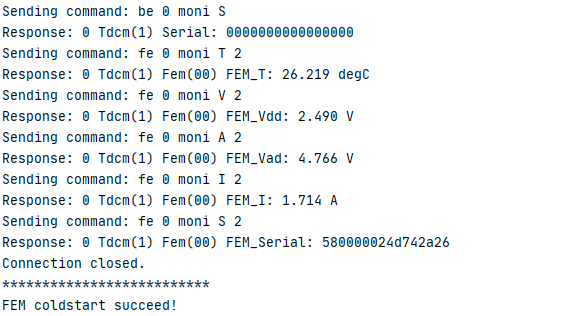 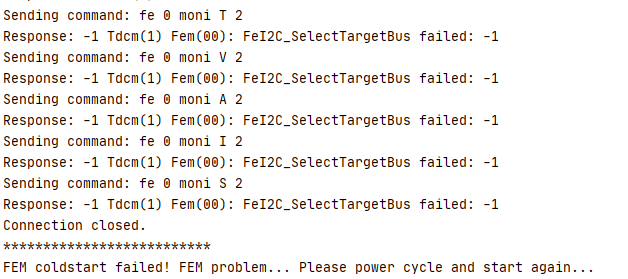 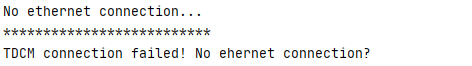 Testeur de FEC  –  lancer le test FEC
Mettre  OFF les alimentations électriques des TDCM et FEM
Lancer le script startenv.cmd
Python venv , dans le dossier source, va démarrer
Taper: python fec_test.py
Entrer les informations suivantes:
Numéro du slot FEM (0 ou 1) utilisé
Nom de l’opérateur-testeur
Numéro de série de la FEC
Mettre ON les alimentations électriques des TDCM et FEM
Le test prend environ 3 minutes et produit de multiples lignes…
Quand le test est fini, on doit obtenir le message suivant:




Mettre  OFF les alimentations électriques des TDCM et FEM
Vérifier le rapport de test dans le dossier out
Les 2 interrupteurs doivent être dans la position OFF
Vérifier que les LEDs sont éteintes
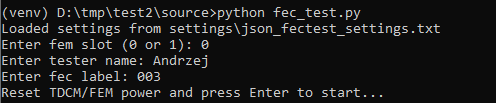 Les 2 interrupteurs doivent être dans la position ON
Vérifier que les LEDs sont allumées
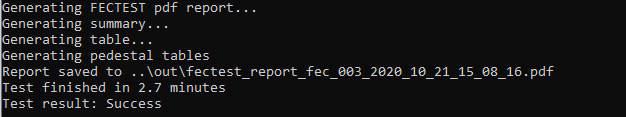 Testeur de FEC – liste des tests
Le script de contrôle vérifie la communication de base FEM-FEC avec le chip DS2438 : No de série (ID) du chip électronique, tensions, courant, température.

Registres de Slow control – le script vérifie les opérations de lecture et d’écriture dans les registres de configuration des chips AFTER

Run de piédestaux – le script charge le paramètrage des chips AFTER et lit les piédestaux avant et après égalisation
Paramètrage des chips AFTER : gain 120, shaping 100ns 

Patterns de test de l’ADC (AD9637) :  
le script effectue les opérations d’écriture dans les registres de configuration de l’ADC de chaque FEC, 
Différents patterns de test sont chargés vers les 8 canaux de l’ADC. Une prise de données est lancée,
Les waveforms sont collectées pour vérifier les patterns pour chaque canal.
Test du générateur d’impulsion
Le script fixe l’amplitude de l’impulsion à une valeur donnée (DAC 483), 
Le test est effectué sur un canal de chaque chip AFTER (DAQ channel 12), 
5 waveforms sont collectées pour chaque chip AFTER
Le script vérifie si l’amplitude du signal enregistré est correcte
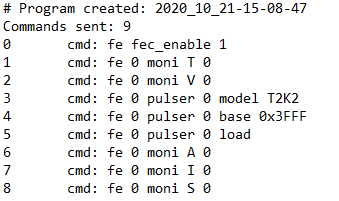 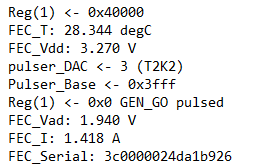 AD9637
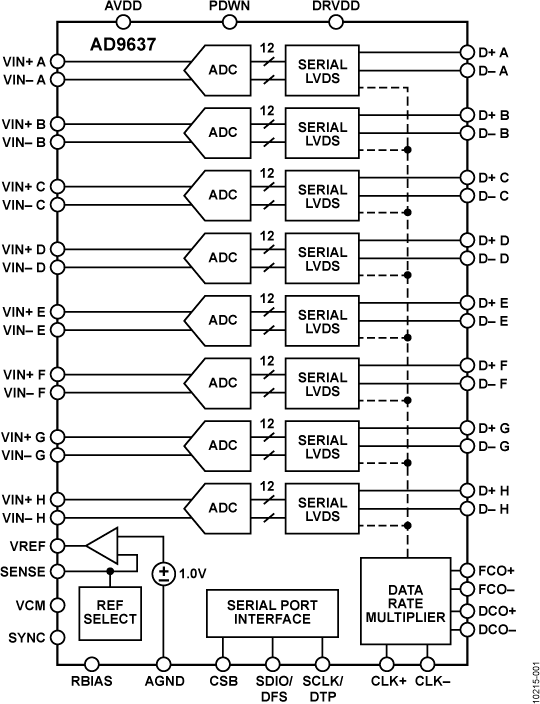 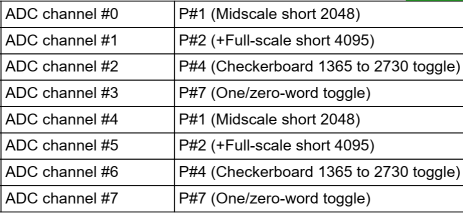 data lines
Configuration
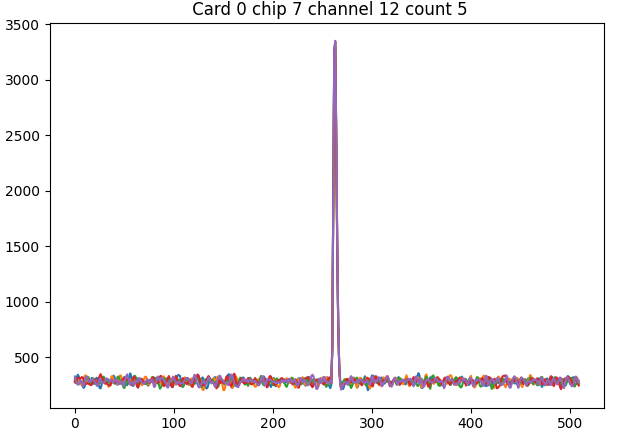 Testeur de FEC – sortie du script
72 canaux d’entrée
Tous les résultats sont sauvegardés dans le
dossier  out 



Fichier de rapport PDF au nom suivant fectest_report_fec_XXX_YYY où :
XXX est le N° de série de la FEC  
YYY est la date+heure du test
Dossier avec le même nom contenant :
Fichiers  txt avec les commandes envoyées et reçues pour les 5 runs de tests
Fichiers d’images dans le sous-dossier data
Graphiques des piédestaux pour chaque AFTER (moyenne + RMS) 
Graphiques des tests de patterns pour l’ADC 
Graphiques des tests du générateur d’impulsion calibrée
3e canal
4 canaux FPN
Graphiques des piédestaux
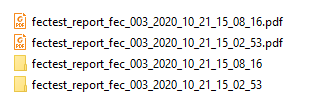 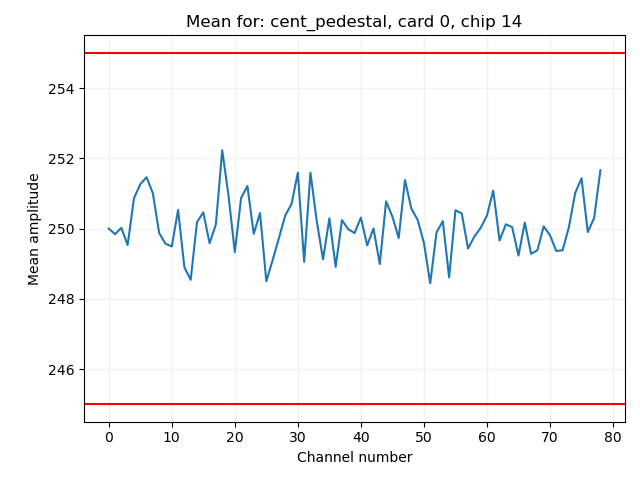 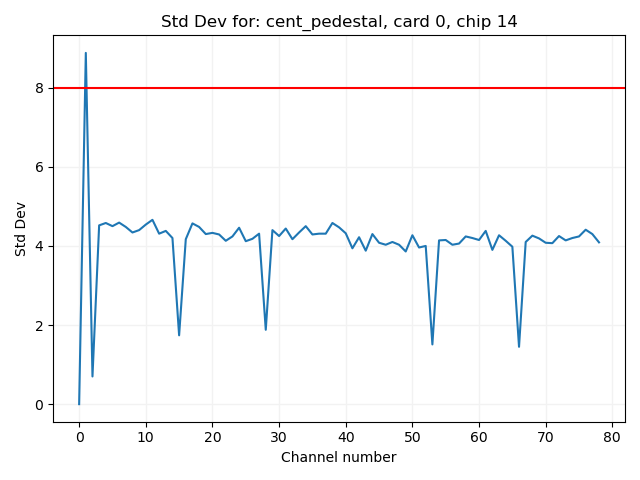 Graphiques des patterns de test
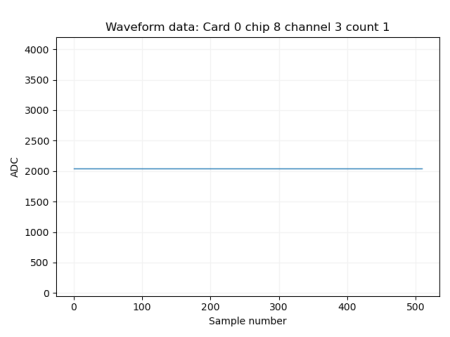 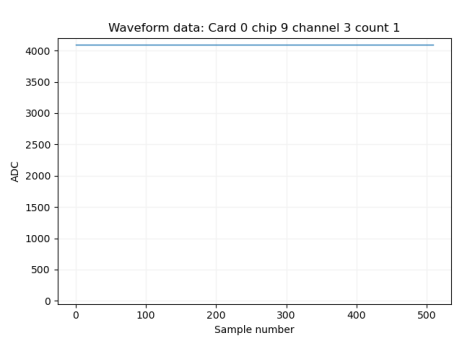 Graphiques des impulsions calibrées
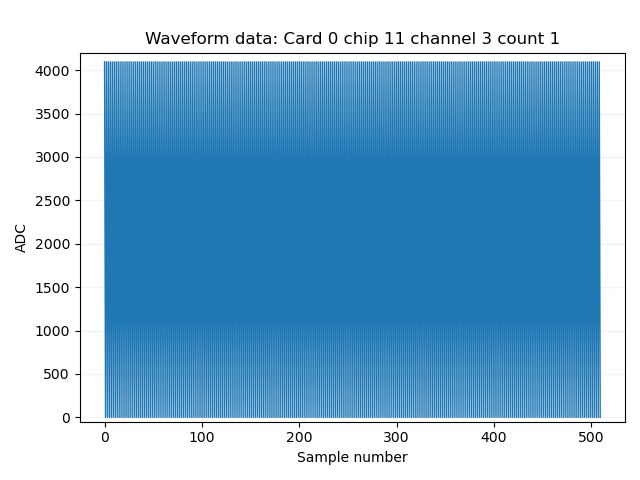 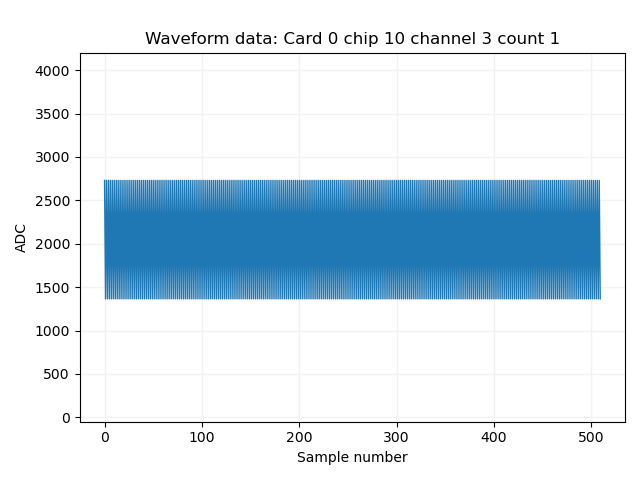 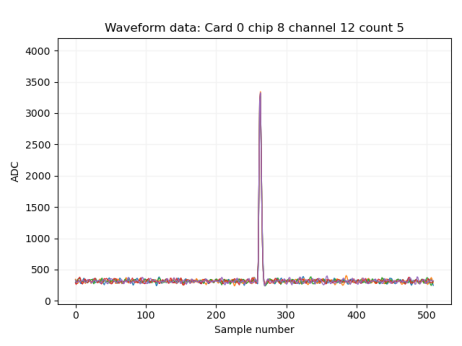 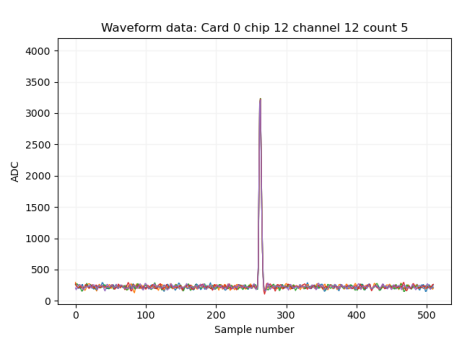 Testeur de FEC – rapport pdf
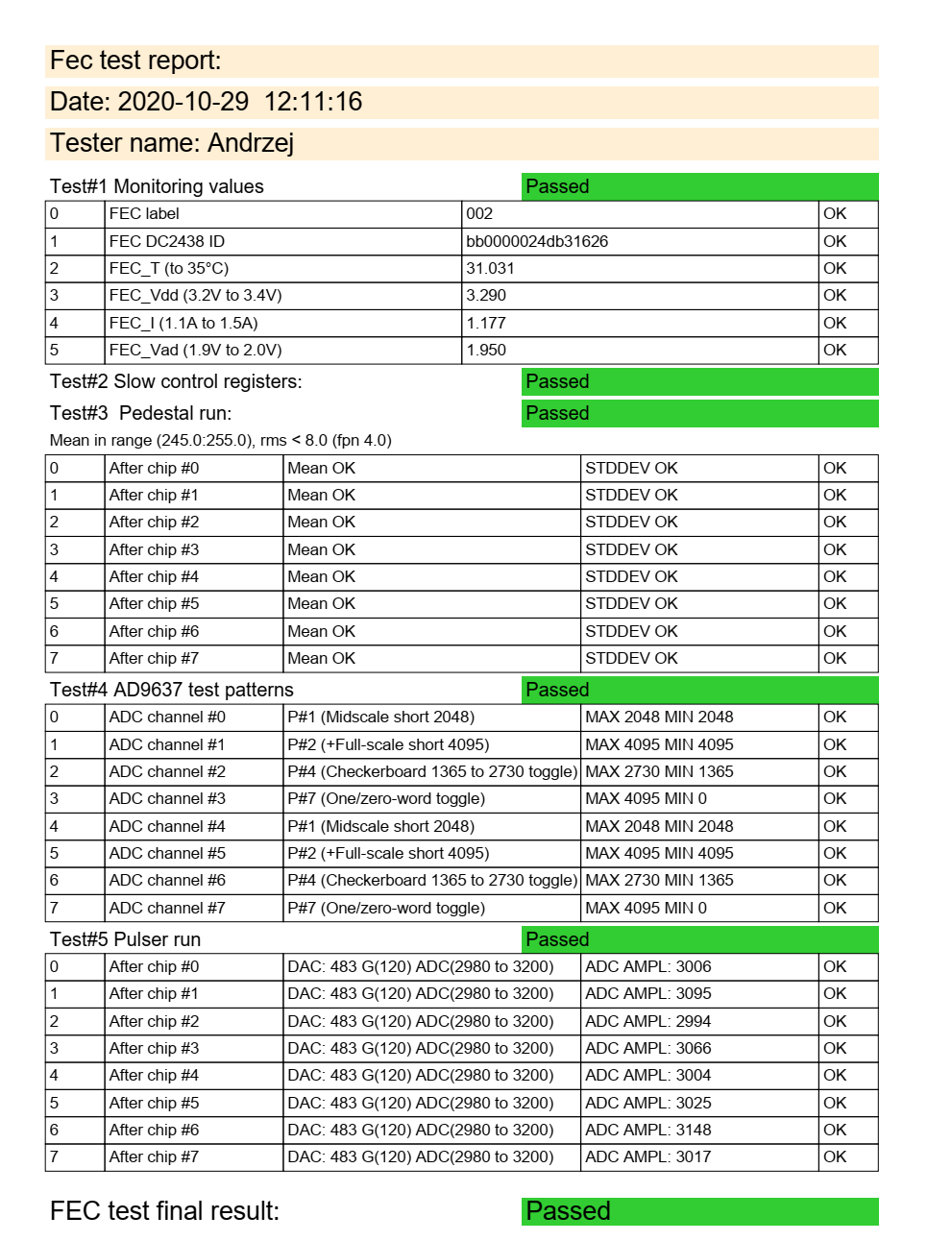 Le rapport PDF se compose des pages suivantes

Page de résumé avec les résultats de 5 tests 
Valeurs de monitoring
Registres de slow control
Run de piédestaux
Patterns de test de l’ADC
Test du générateur d’impulsion
Pages 2-5 : tableaux avec les commandes envoyées et reçues pour chaque test:





Page 6 : tableau des piédestaux avant égalisation des piédestaux
Page 7 : tableau des piédestaux après égalisation des piédestaux
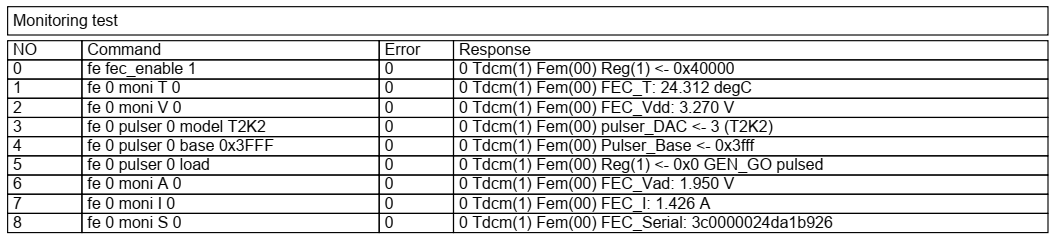 Testeur de FEC - rapport pdf - piédestaux
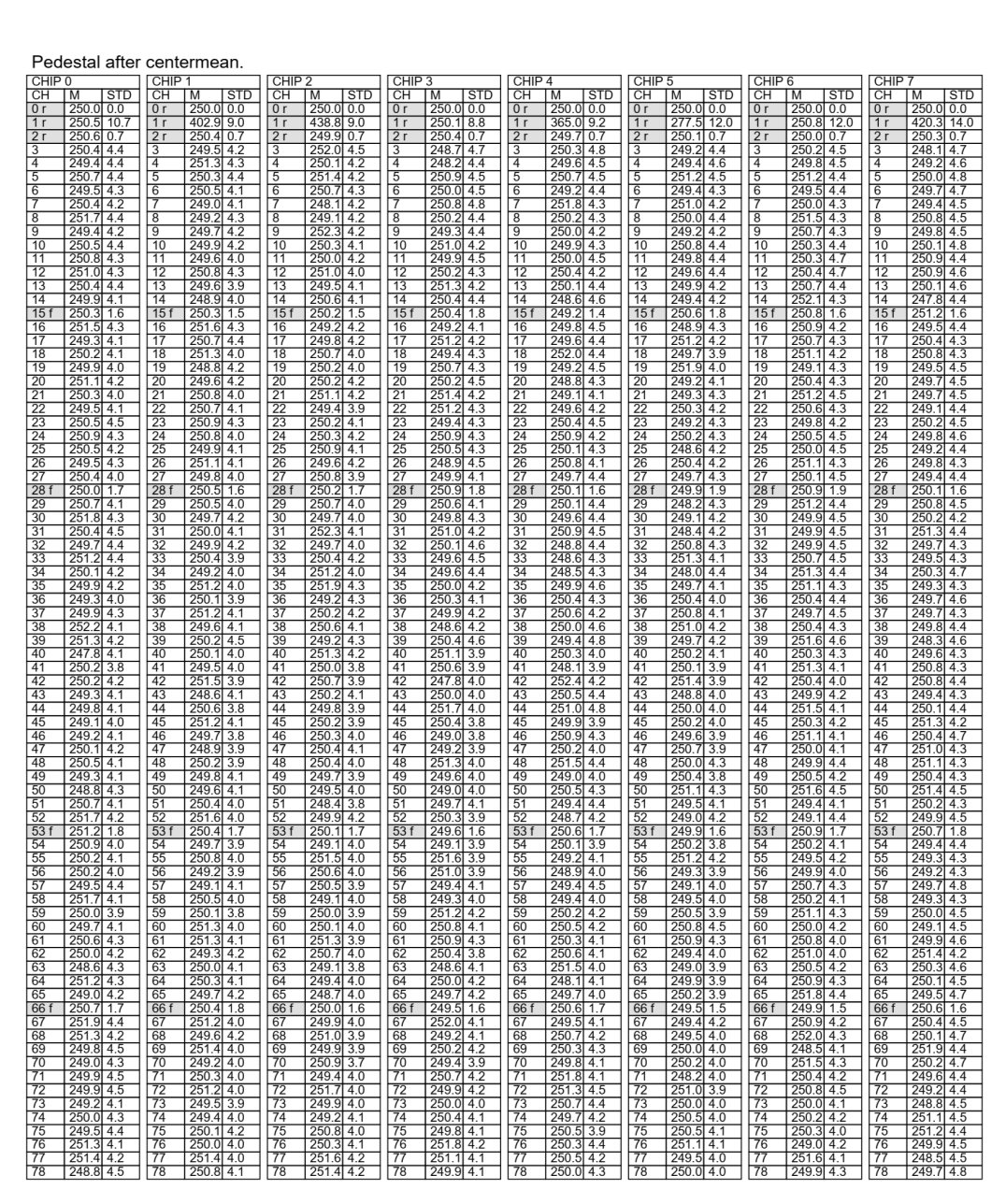 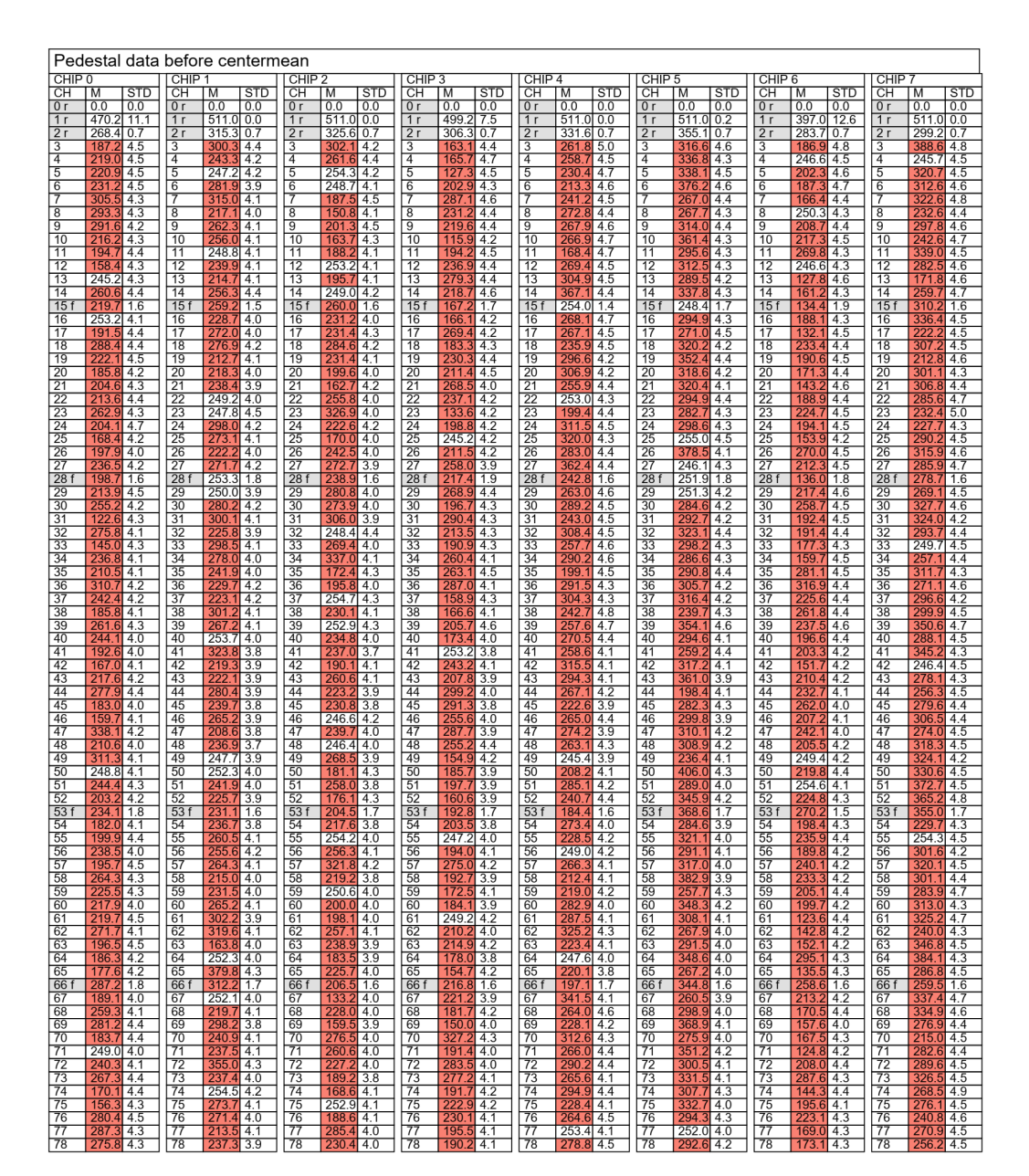 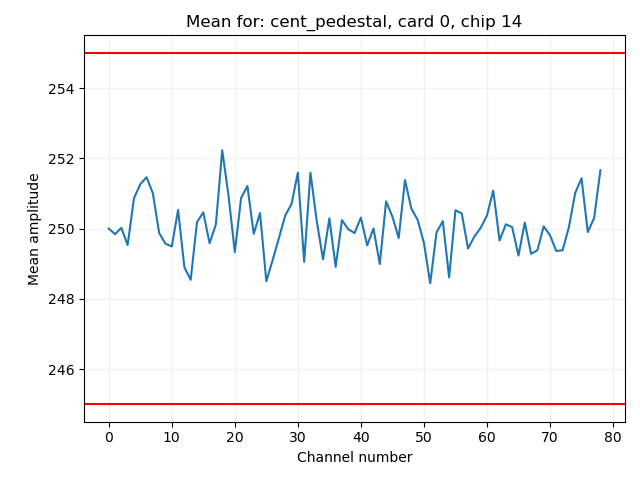 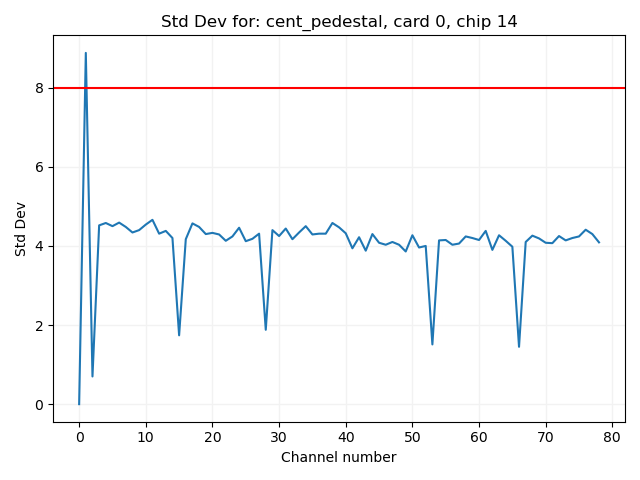 Testeur de FEC  –  paramètres du fichier json
Au départ Fec_test.py charge les paramètres depuis le fichier  json_fectest_settings.txt 
localisé en suivant le chemin :
 <test_folder>\source\settings 

Le fichier JSON consiste en plusieurs champs qui sont utilisés par le programme de test, par ex:
Gain = 120
Temps de mise en forme = 100ns
Taux de déclenchement 
Gamme du déclenchement
Durée des piédestaux en secondes : ped_sleep
Paramètres du générateur d’impulsion : pulser_ampl, pulser_delay…
Paramètres des patterns de test

Le champ c_vals fixe la valeur
des limites qui sont testées 
quand le rapport est généré:
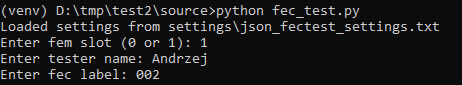 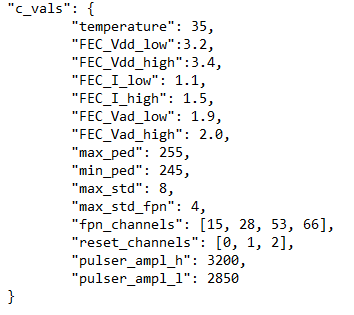 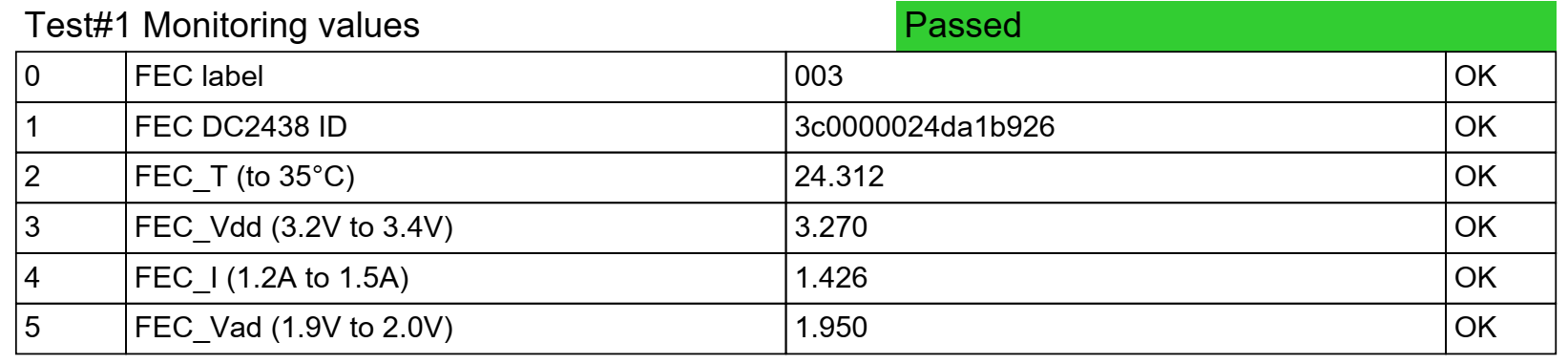 Testeur de FEC – exemple de rapport pour un test qui a échoué
Valeur max de RMS fixée à 4.8
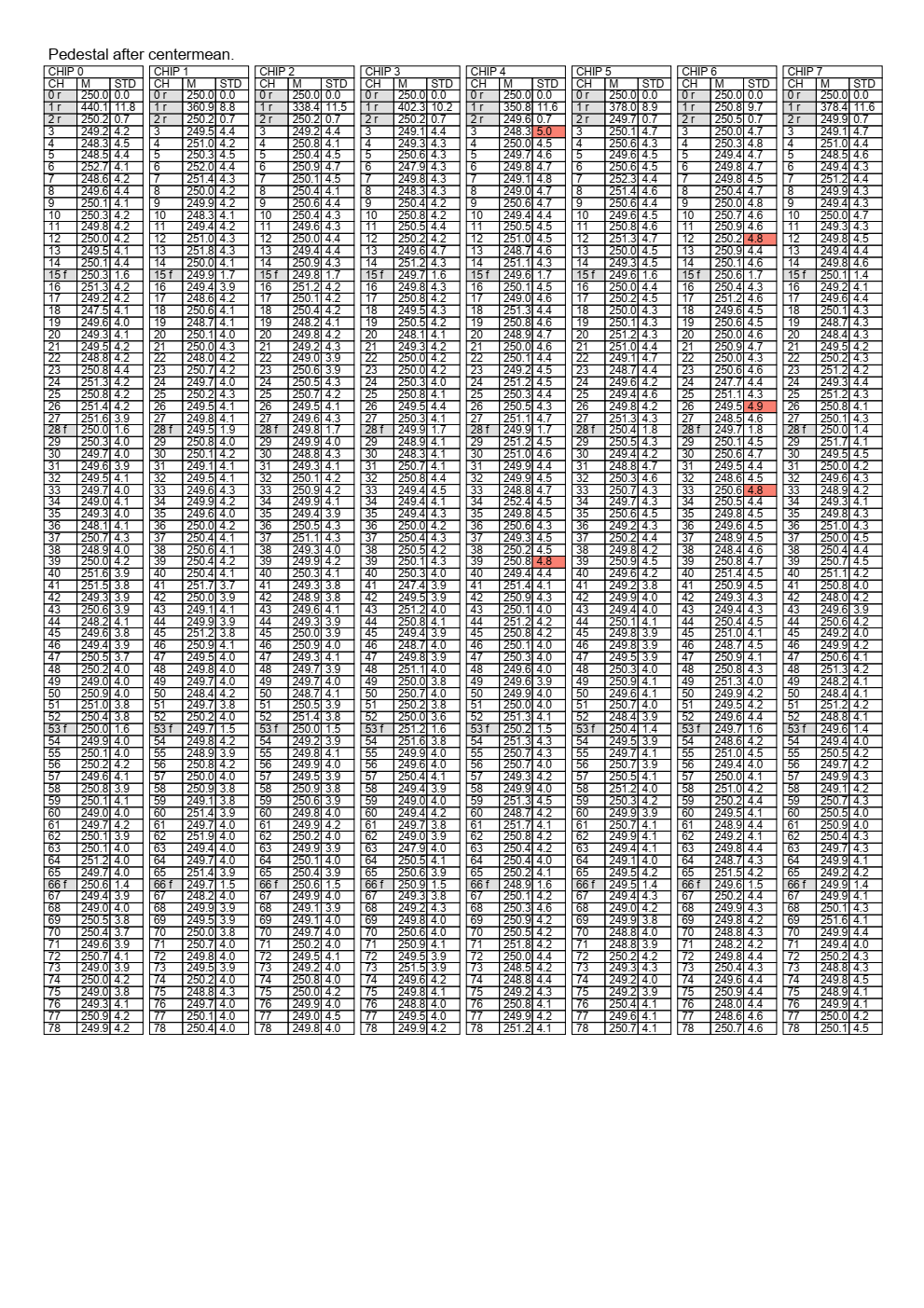 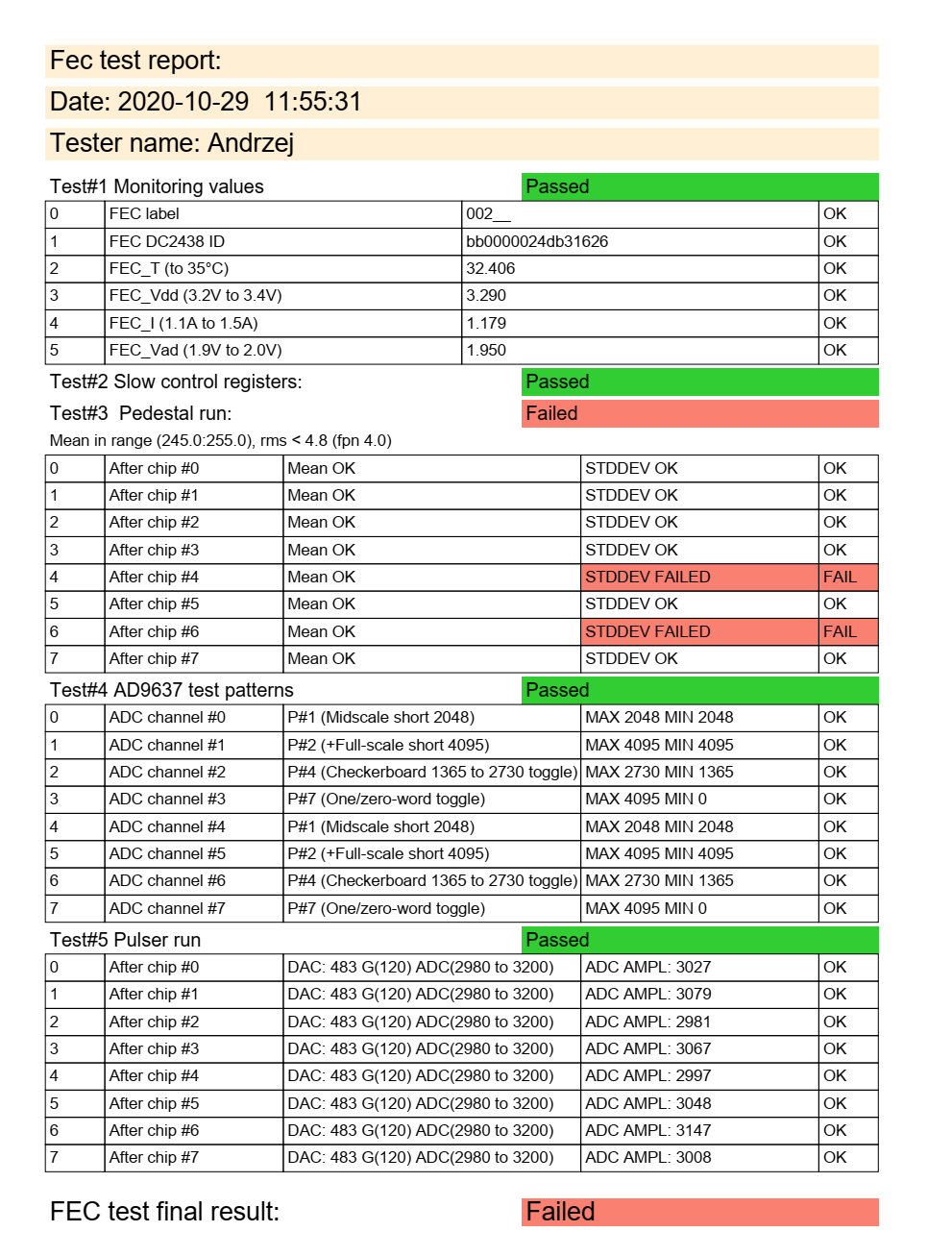 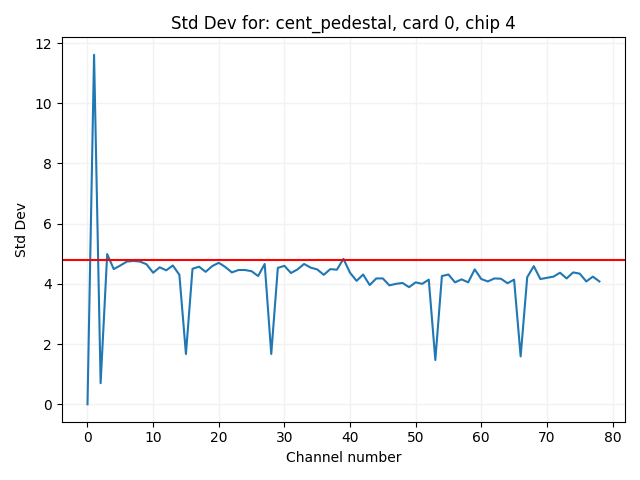 Testeur de FEC – transport
Le testeur de FEC doit être transporté dans la boîte à outils en matière plastique noire
Les plots de plastique noir ne sont là que pour le transport et doivent être retirés pour les tests
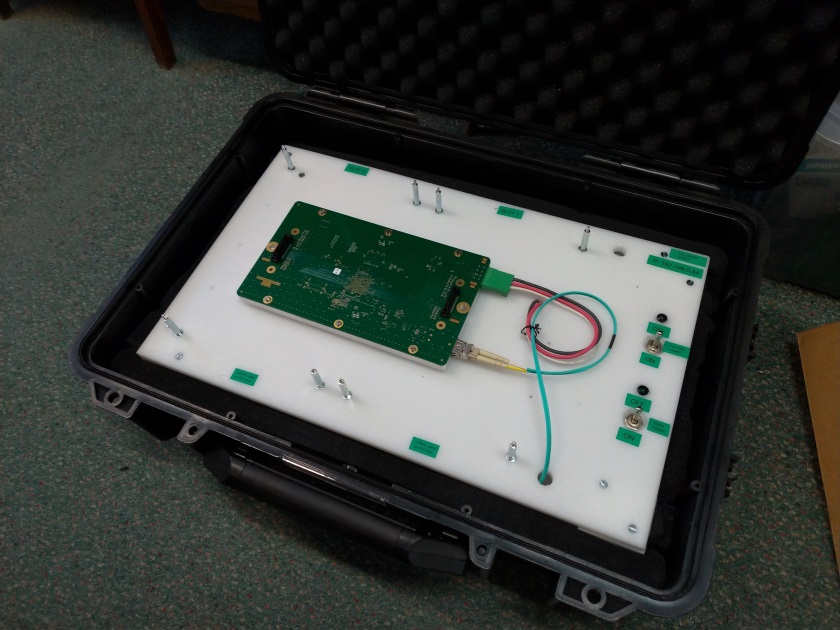 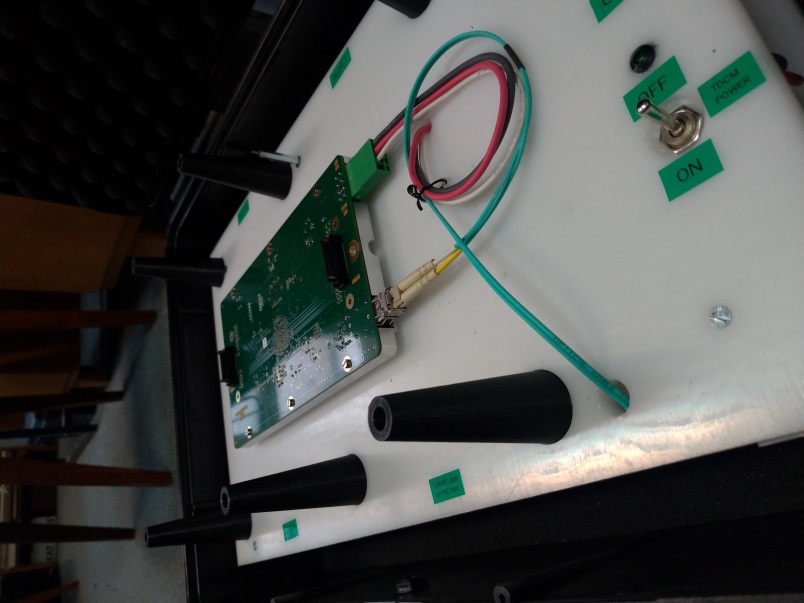 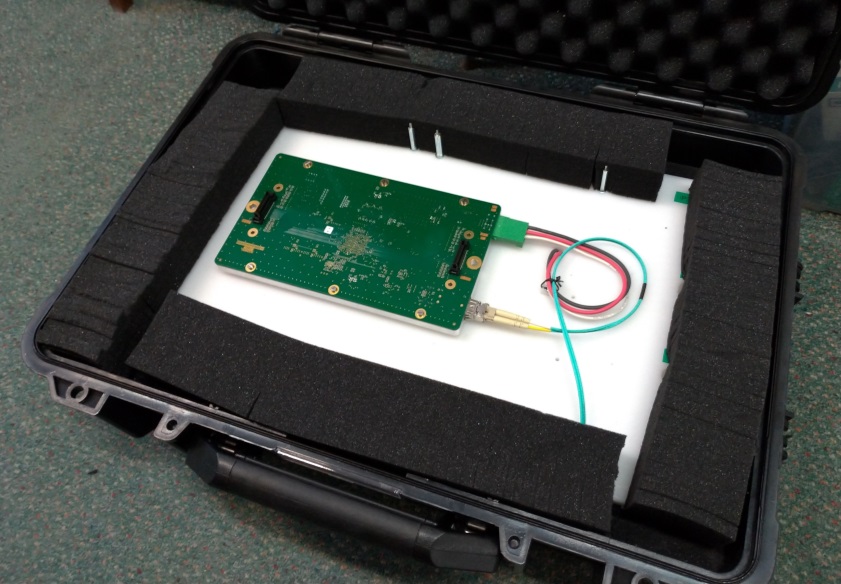 Utiliser aussi de la mousse pour le transport
Résumé
Le testeur de FEC – réalisé et envoyé au LPNHE le 22.10.2020
Software – testé à Varsovie (WUT) et au LPNHE
Quelques erreurs ont pu être décelées et corrigées